Lesson 4: Operators and selection
Year 7 – Programming essentials in Scratch: part I
[Speaker Notes: Last updated: 08-03-2021

This resource is licensed under the Open Government Licence, version 3. For more information on this licence, see ncce.io/ogl.]
Starter activity
What will the program output? (think, write, pair, share)
Pretend that you run this program four times. Each time you type in one of the values below. 
What would the program say if the ‘year_group’ variable was set to the following values?
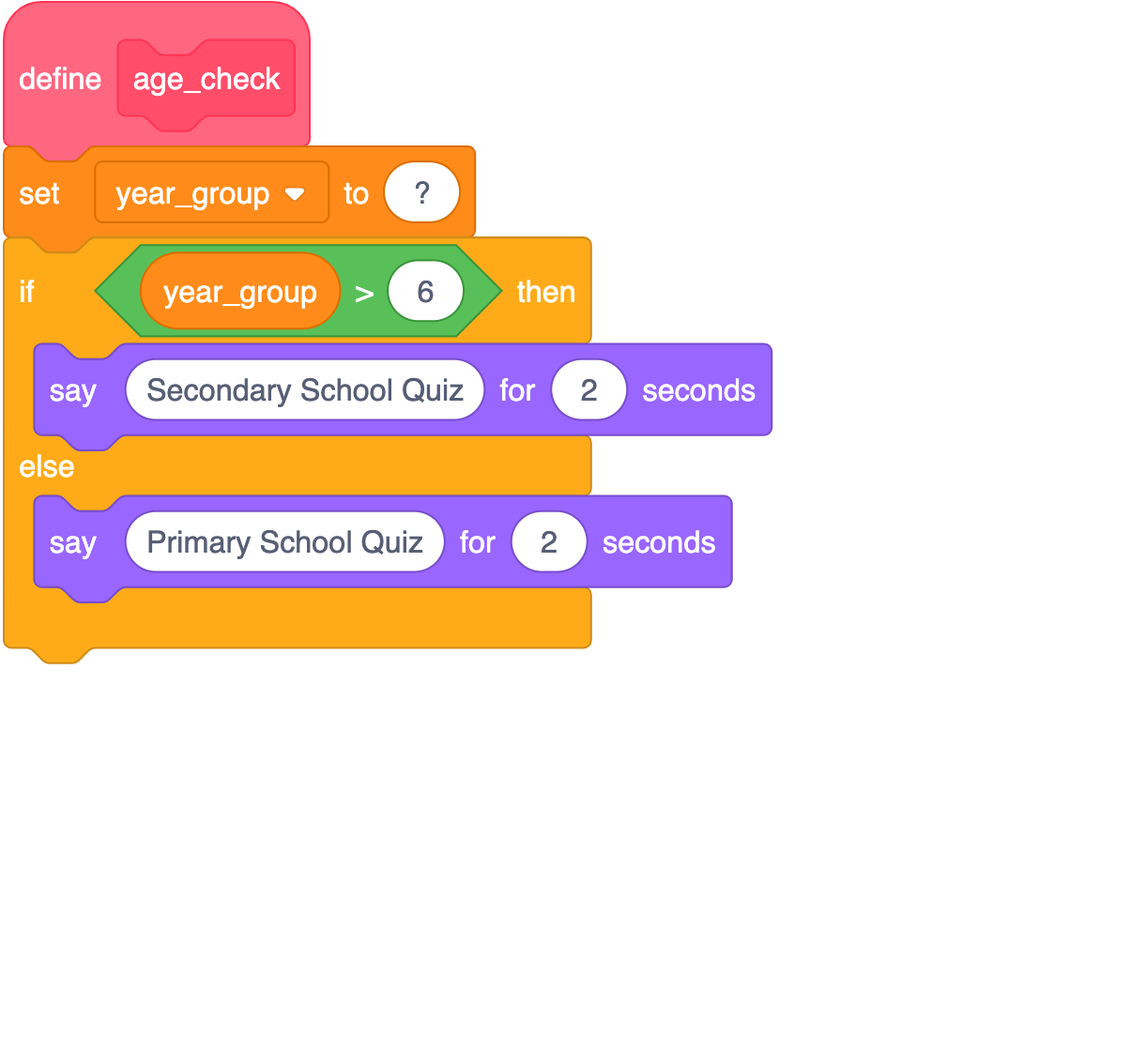 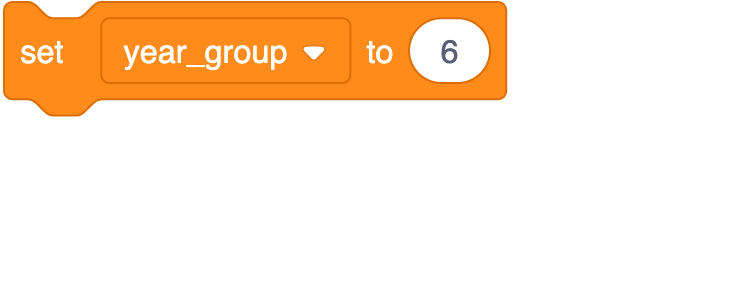 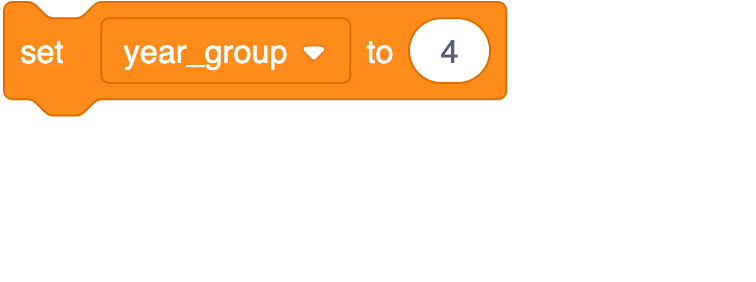 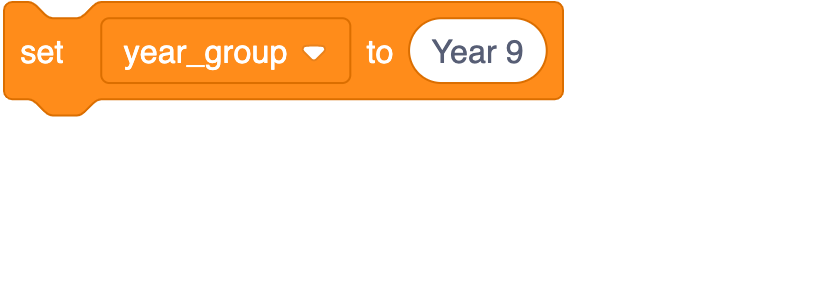 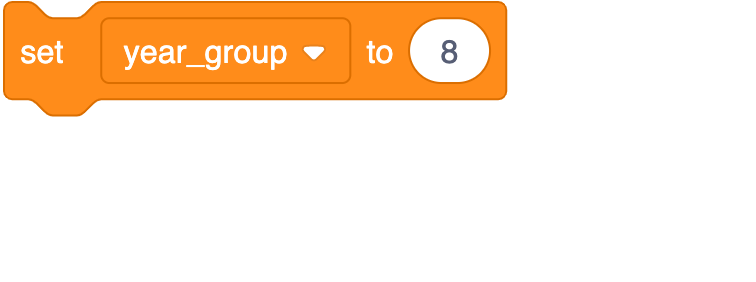 ‹#›
Objectives
Lesson 4: Operators
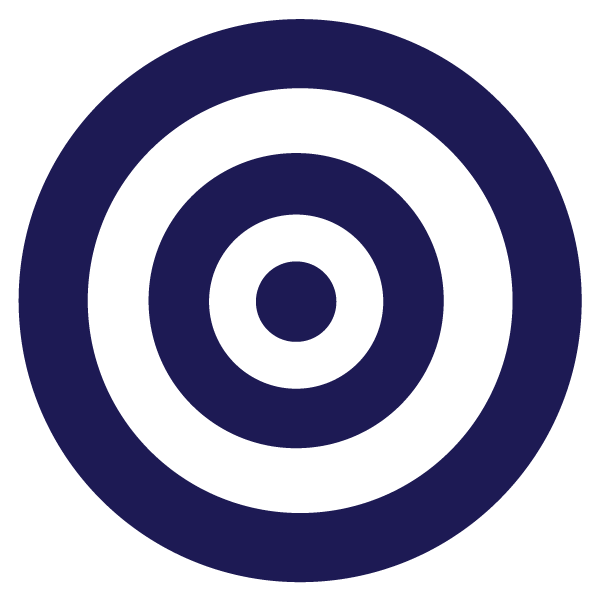 In this lesson, you will:
Create conditions that use comparison operators (>,<,=)
Create conditions that use logic operators (and/or/not)
Identify where selection statements — that include comparison and logical operators — can be used in a program
‹#›
Activity 1
Operators
Last lesson you used a comparison operator in your program.
Can you spot where in this code?
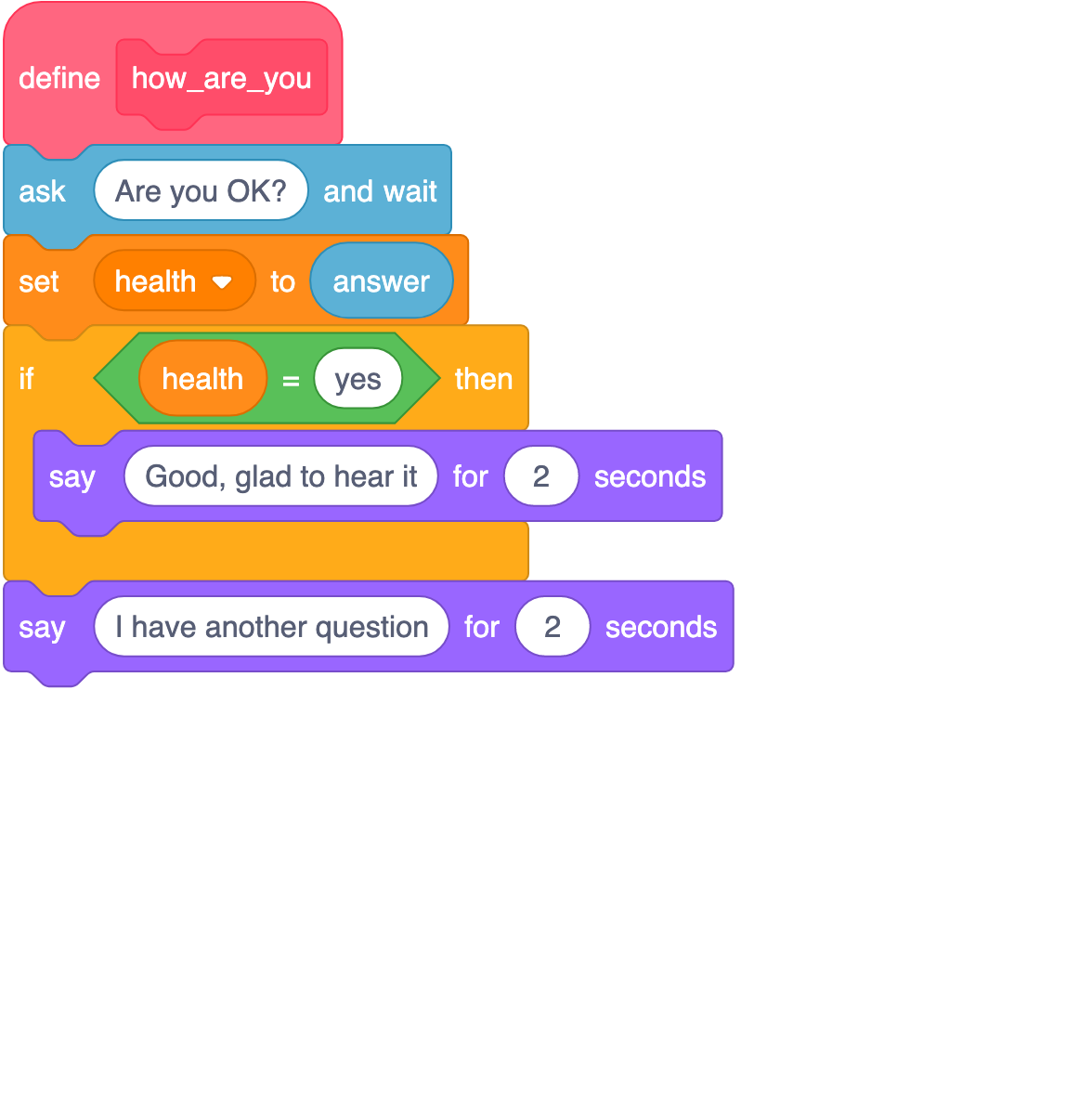 This condition compares the value of ‘health’ to ‘yes’ and checks to see if they match.
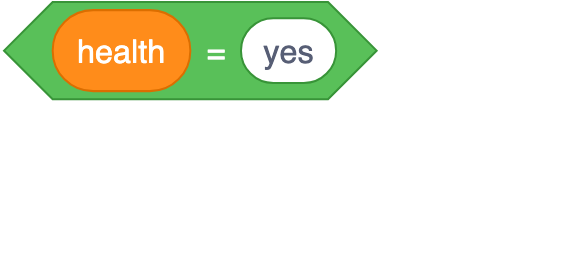 ‹#›
Activity 1
Comparison operators
Comparison operators compare the values of expressions.
What are each of these conditions checking?
That variable1 is equal to variable2
That variable1 is greater than 10
That 200 is less than variable1
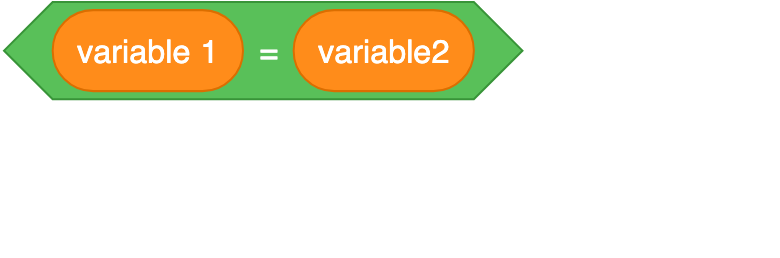 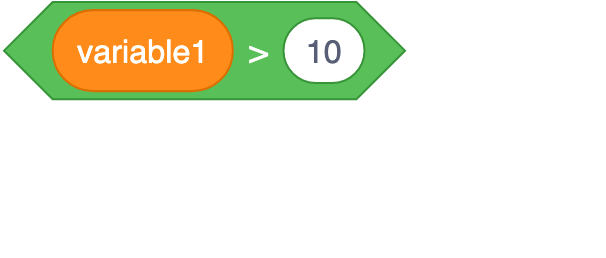 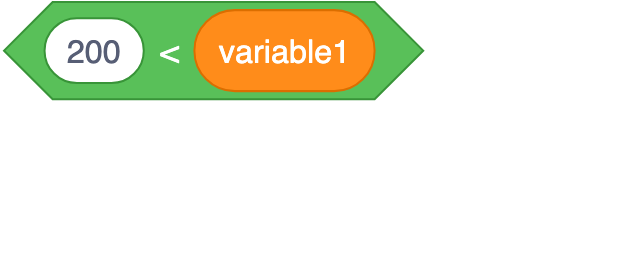 ‹#›
Activity 1
Logic operators
Logic operators perform ‘logical operations’.
What are each of these conditions checking?
That ‘number’ is greater than 30 and ‘city’ is equal to Athens (when both are true)
That ‘number’ is greater than 30 or ‘city’ is equal to Athens (when either are true)
That ‘age is greater than 18’ is not true (i.e. it is false)
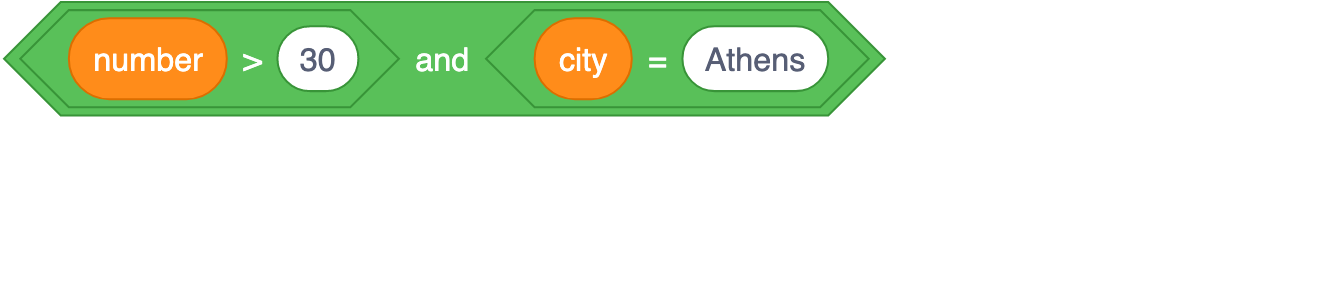 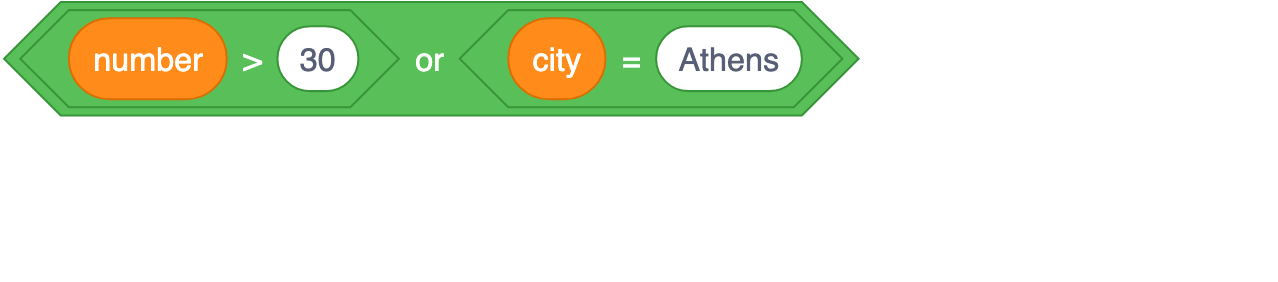 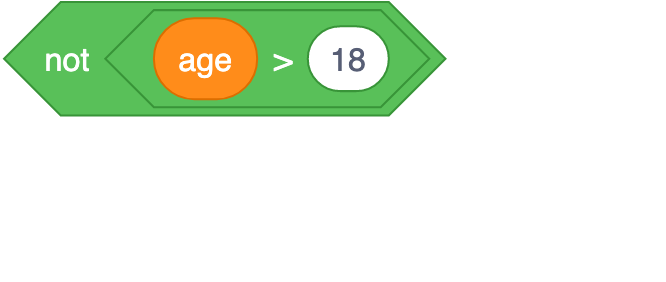 ‹#›
Activity 2
Playing cards: true or false?
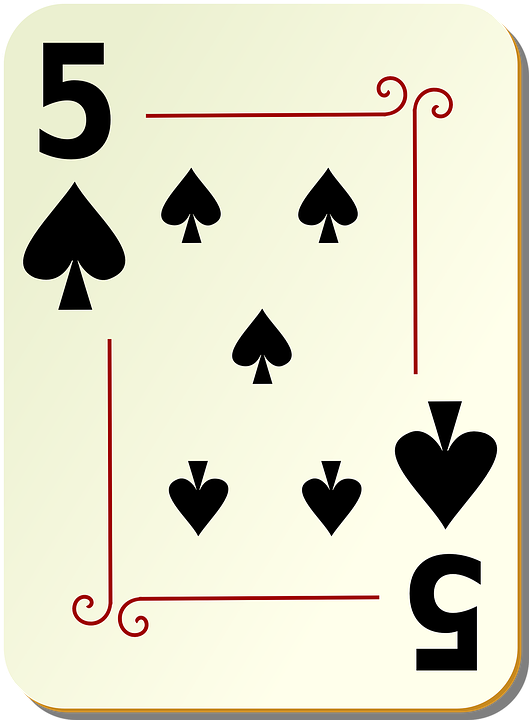 You will now be given a playing card.
You will need to know the following of the card’s properties:
Colour
Suit
The value (number or jack, queen, king, ace, joker)
Ace is low (value = 1)
‹#›
[Speaker Notes: Card image source: https://pixabay.com/vectors/spades-five-5-poker-playing-spade-28367/]
Activity 2
Playing cards: true or false
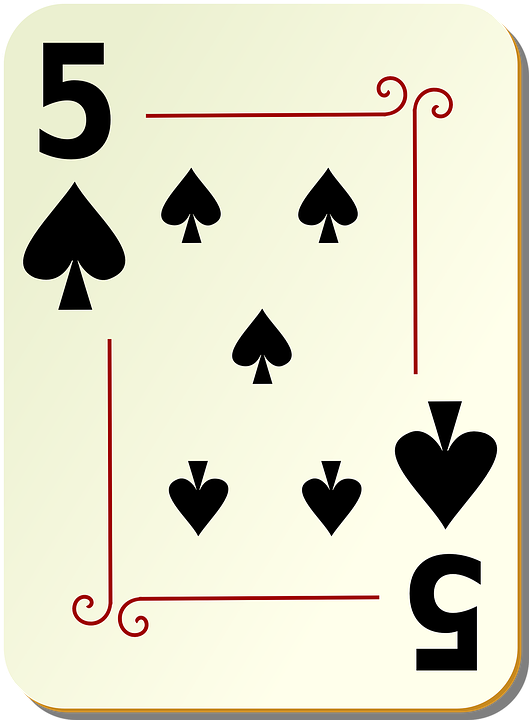 You will now be shown expressions.
You have to decide if you card evaluates as true or false.
Stand in the appropriate place in the room, depending on how you have evaluated (true or false).
‹#›
[Speaker Notes: Card image source: https://pixabay.com/vectors/spades-five-5-poker-playing-spade-28367/]
Activity 2
Expression 1
value > 6
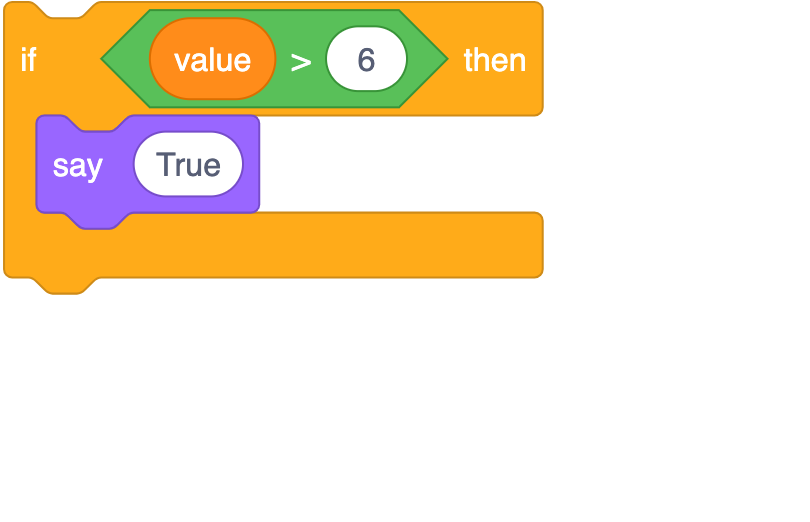 ‹#›
Activity 2
Expression 2
value = king
and 
suit = hearts
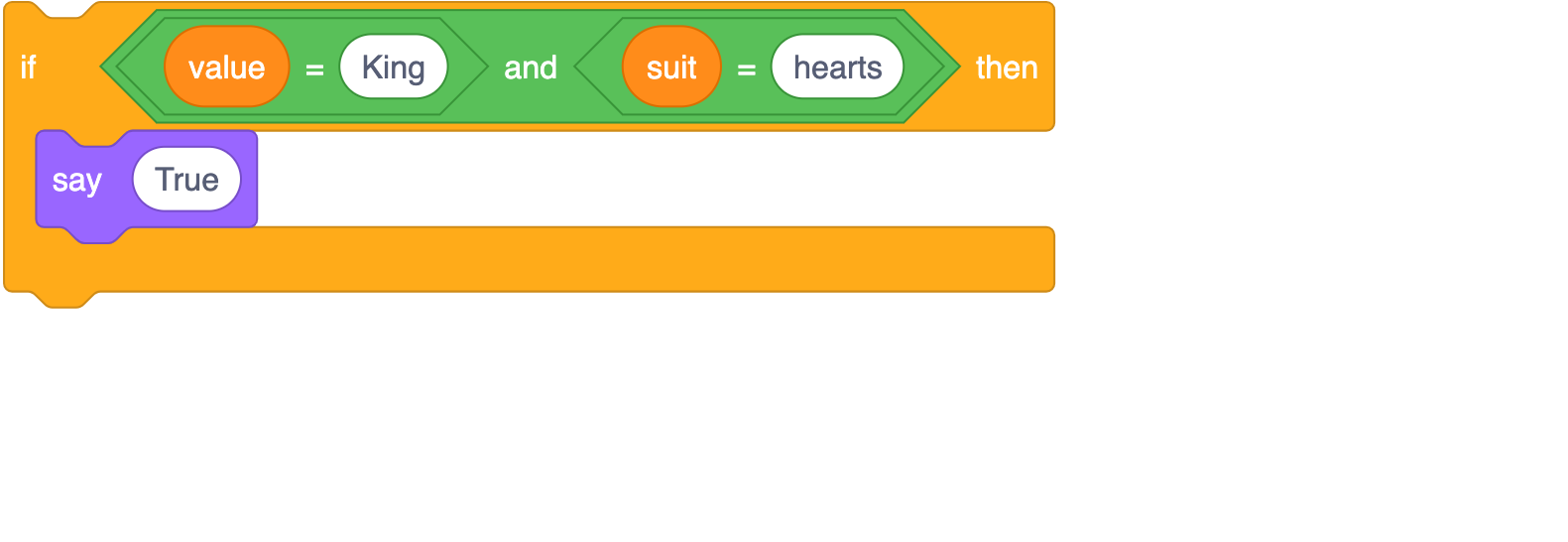 ‹#›
Activity 2
Expression 3
suit = spades
or 
suit = diamond
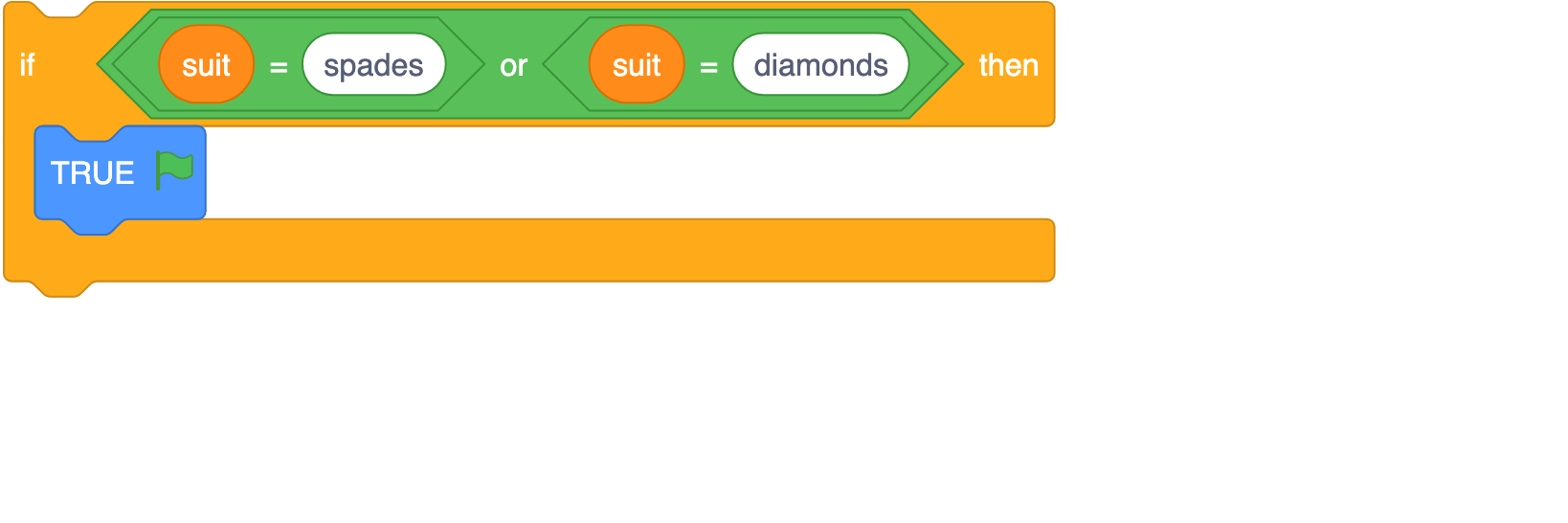 ‹#›
Activity 2
Expression 4
not colour = red
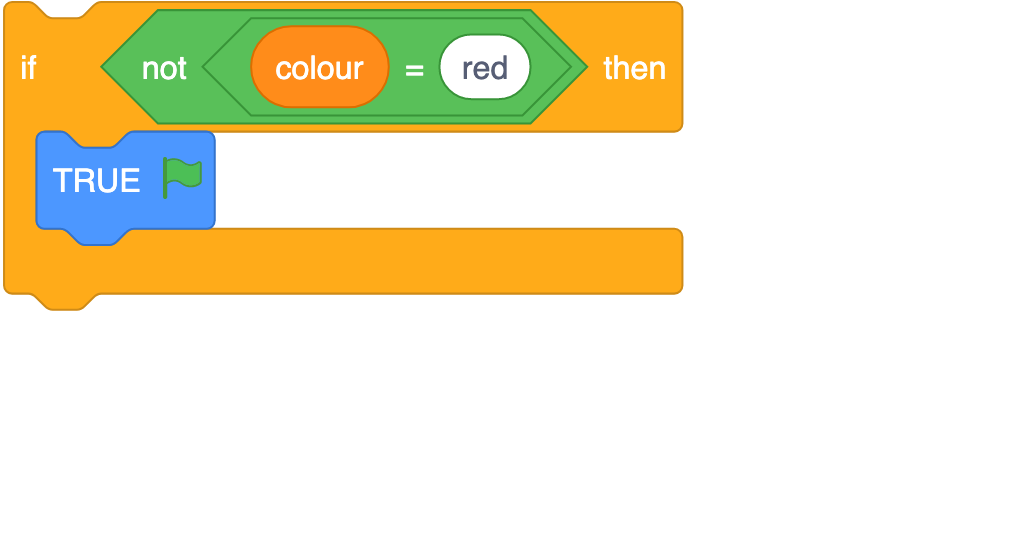 ‹#›
Activity 2
Expression 5
value = queen or value = 9
and
colour = black
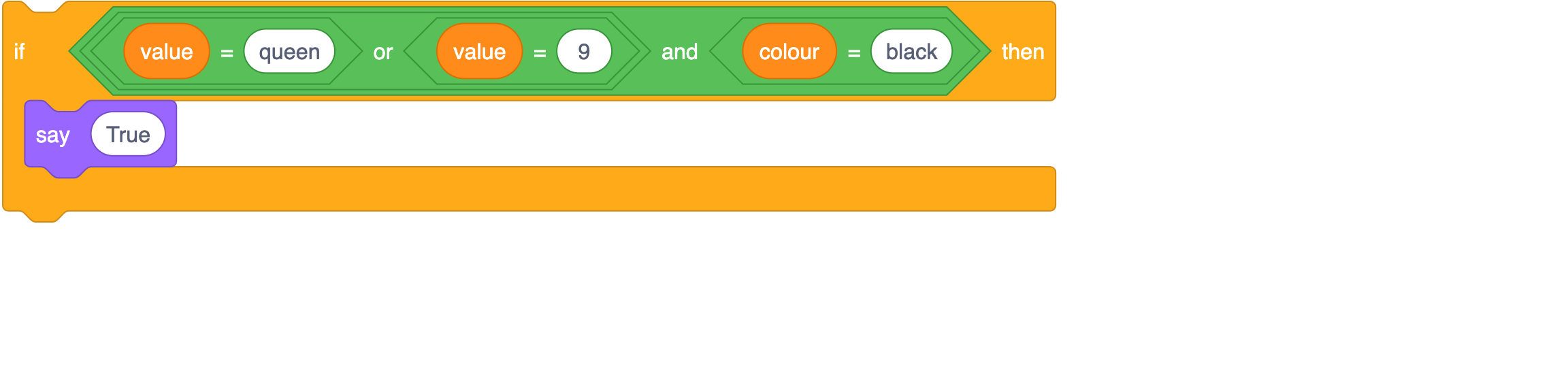 ‹#›
Activity 2
Expression 6
value < 5 or value > 10
and
suit = clubs or suit = hearts
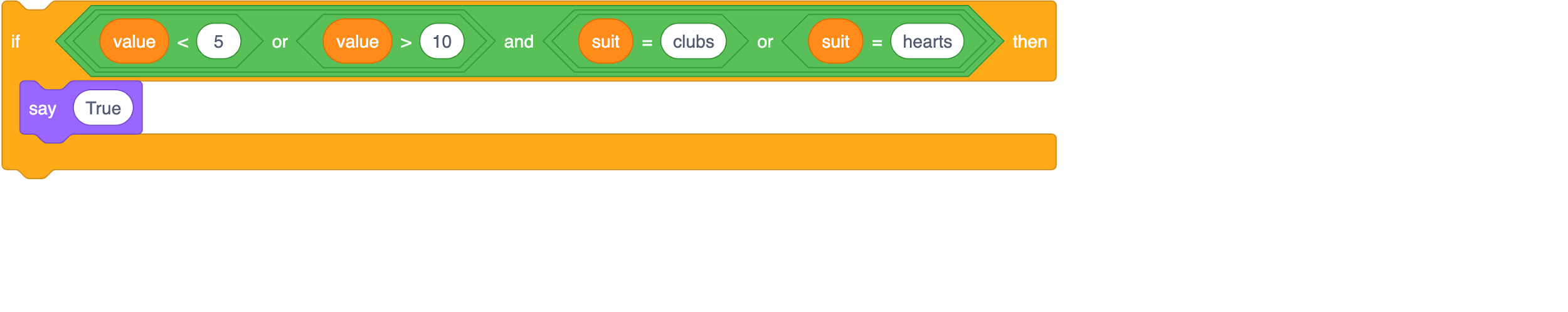 ‹#›
Activity 3
The big quiz
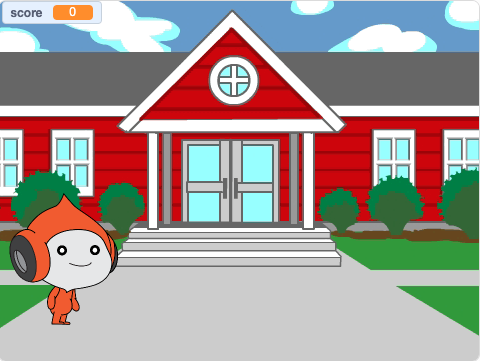 This is a game that currently asks geography questions.
Let’s look at how it works.
Together we’ll build a subroutine.

Listen and watch carefully. Once the demonstration is over, you will need to build the same subroutine independently.
ncce.io/bigquiz
‹#›
Activity 4
Being an independent problem-solver
Carefully read over the instructions again. Stop and think through the problem.
Read the support tips and look at your work from previous lessons/tasks
Ask your classmate to prompt you (not do it for you) 
Only when you have taken these three steps should you ask your teacher
When working on solving coding problems, there may be times where you feel stuck. 
Here is what you can do:
‹#›
Activity 5
Adding more functionality to the ‘Brain game’
Open ‘The Big Quiz’ worksheet
Work through the tasks to add more functionality to the program
Work independently

You have 20 minutes
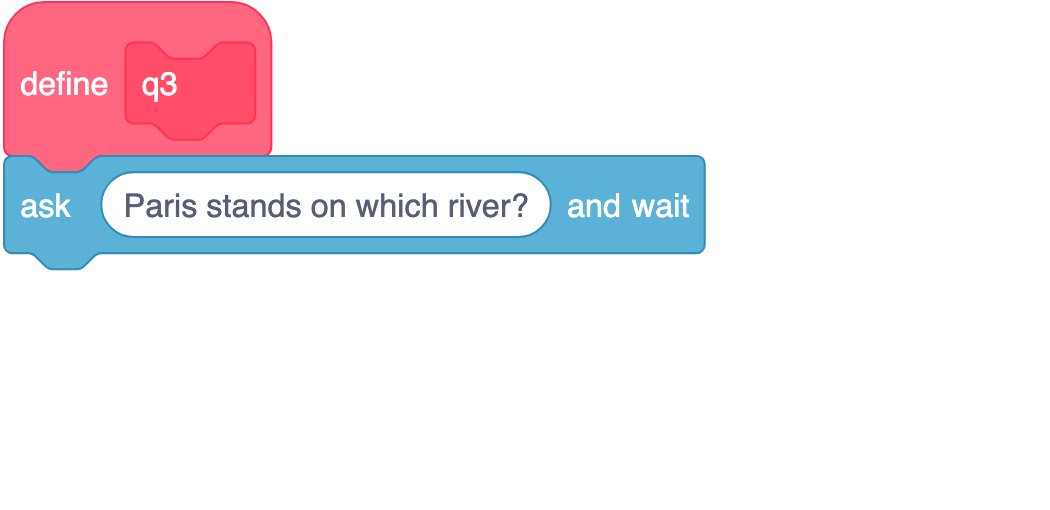 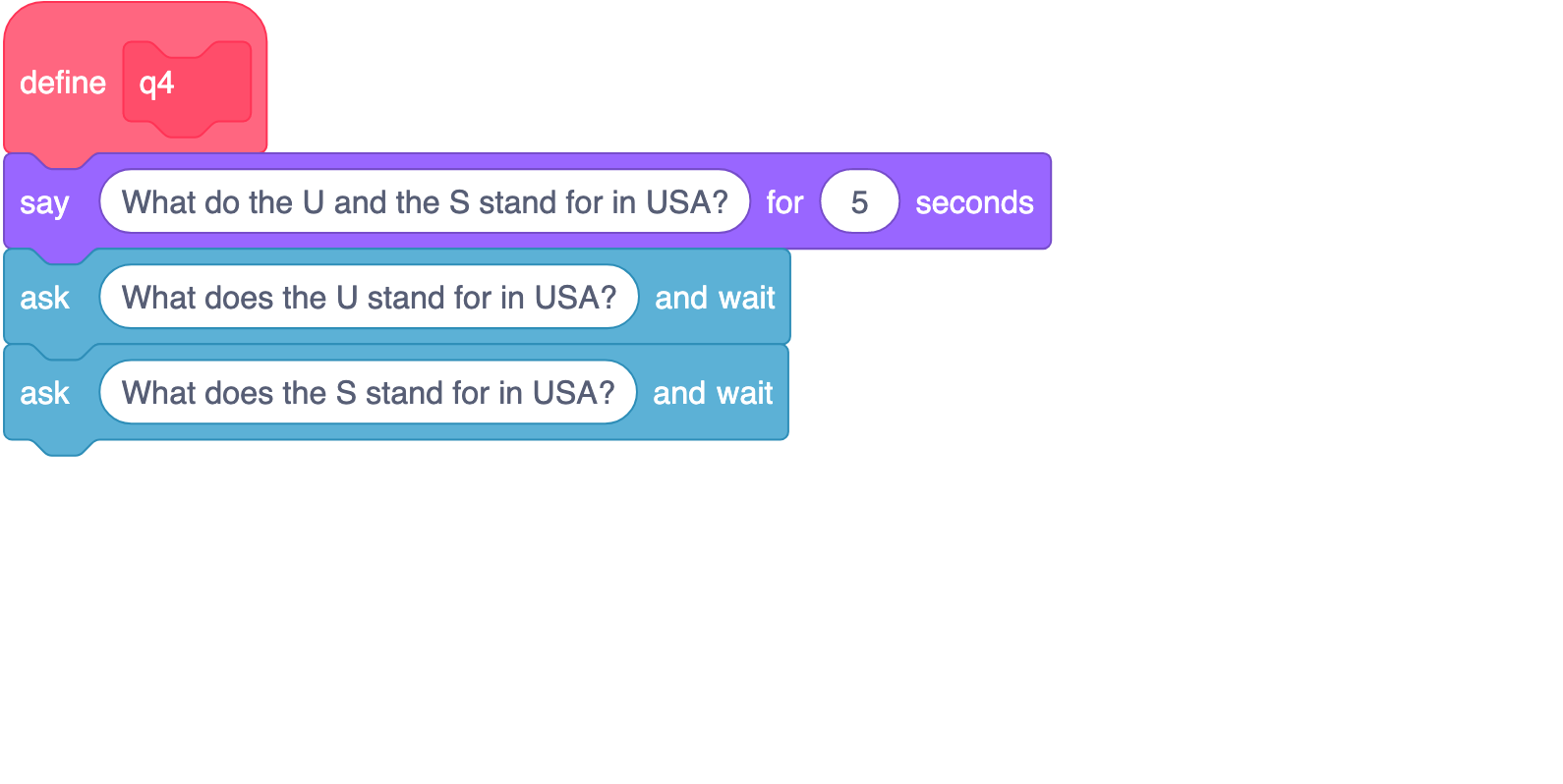 ‹#›
Plenary
Plenary: True or false?
Complete the plenary worksheet by evaluating each statement and decide if it evaluates to true or false.
‹#›
Plenary
True or false: Plenary answers
‹#›
Summary
Next lesson
Next lesson, you will…
Learn about count-controlled iteration (loops)
In this lesson, you...
Identified the difference between logic and comparison operators
Identified where selection statements can be used and modified our ‘Brain game’ program to include comparison and logical operators
‹#›